Warm Up 10/24-25
What makes the plasma membrane? What makes the heads and the tails unique?

What is passive transport? What types of things can the cells obtain through passive transport?
Warm Up 10/31-11/3/14
Good morning/afternoon! Today we will be taking our quarter test.  In addition to the quarter test, we will also be checking binders.  Please have in your binders, in this order: all warm ups, daily fixes, cell structure and function notes (prokaryote/eukaryote notes), cell parts notes (organelle flashcards), organelle assignment (household items as organelles), transfer of molecules notes, solution problems, hypo-, hyper-, iso-tonic assignment and osmosis egg lab.
Warm Up 10/28-29
Please draw a Venn Diagram comparing/contrasting exocytosis and endocytosis.

Describe, in your own words, phagocytosis.
Energy and the Cell
Biology 1
Mr. Hedrick, Mrs. Heins
Energy
The Ability to do Work

Potential: energy stored

Kinetic: energy in motion
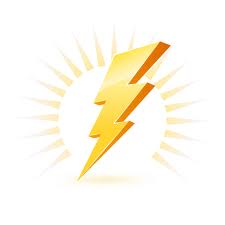 Warm Up 11/4-5/14
Create a tree map (example on the board) detailing exocytosis, phagocytosis, and pinocytosis (at least three descriptors in each column.

Give one example of potential energy and kinetic energy.
Energy
Main source of energy on the earth comes from the sun in radiant energy (kinetic energy)
Plants convert this radiant energy to chemical energy (potential energy) using the process of photosynthesis
When animals consume food, the chemical energy is converted into potential energy in the body
When this energy is used to work it becomes kinetic energy (cellular respiration).
Where do living things get energy?
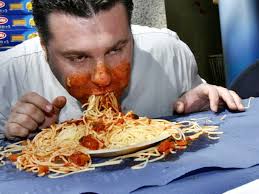 Autotrophs
Primarily plants

Organisms that produce their own food
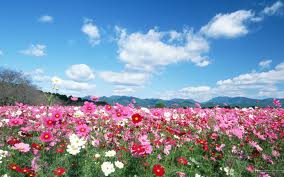 Heterotrophs
CANNOT make their own food
Obtain energy from the foods they consume
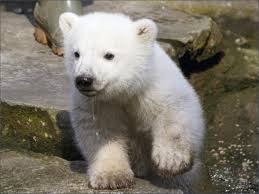 Chemical Energy
Adenosine Triphosphate (ATP) is one of the most important chemical compounds used to store and release energy in the cell.

Adenine + Ribose + 3 Phosphate groups
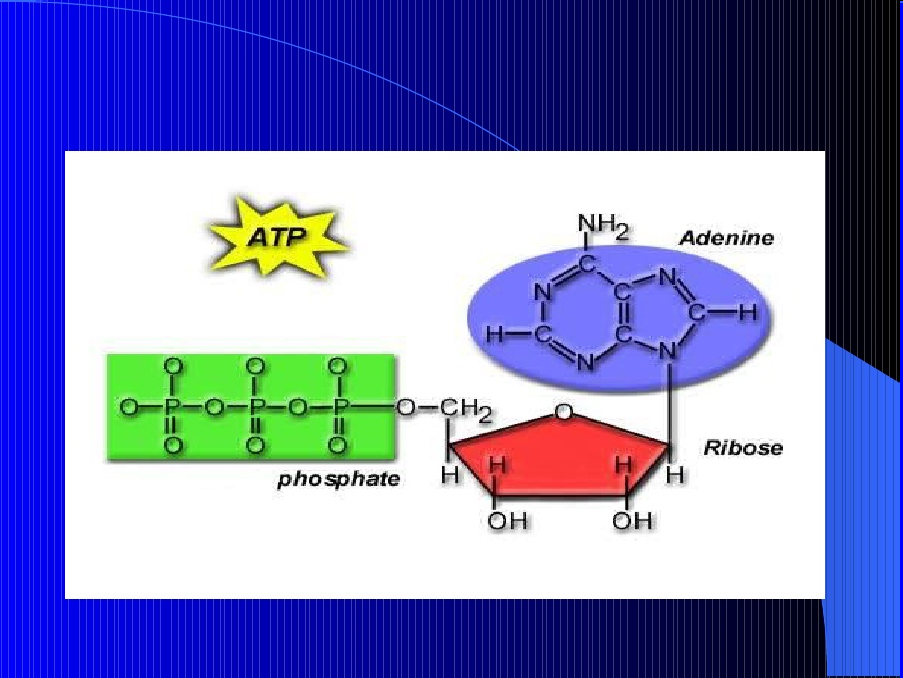 Energy is Stored in the Cell
When the cell has available energy it can be stored in small amounts as ATP.

Process: The ADP molecule adds another phosphate to it, making it ATP.
+
ADP is made into ATP byATPsynthetase
What are enzymes?
Biological catalysts.  This means that without them, the thousands of chemical reactions that happen in cells would not be possible.
Energy is Released
When the chemical bond between the third phosphate group in ATP is broken—ATP becomes ADP and energy is released.
ATP broken to ADP
ATP-ADP Cycle
a) in chemicalese: ATP ----> ADP + energy + Pi

b) in English Adenosine Triphosphate produces Adenosine diphosphate + energy + inorganic Phosphate

a) in chemicalese: ADP + Pi + energy ----> ATP

b) in English: Adenosine diphosphate + inorganic Phosphate + energy produces Adenosine Triphosphate
Create a Flow Map
Using a flow map (class procedures example), show the process of ATP being made and broken down.
Energy from ATP
Is used to:

Carry out active transport
Synthesize proteins
Move organelles throughout the cell
Keep the sodium-potassium pump working
Comparing ATP and Glucose
ATP
Useful source of energy

Cells only carry a small amount
Glucose
Useful source of energy

Stores large amounts of energy